Областной конкурс на лучшее мероприятие,
посвященное международному «Дню птиц»
«Забота о птицах круглый год»
Филиал МАОУ Тоболовская СОШ-
Карасульская СОШ
Ноябрь Акция «Кормушка»
В ноябре проведена общешкольная акция 
    с 1 по 11 класс (413 детей)
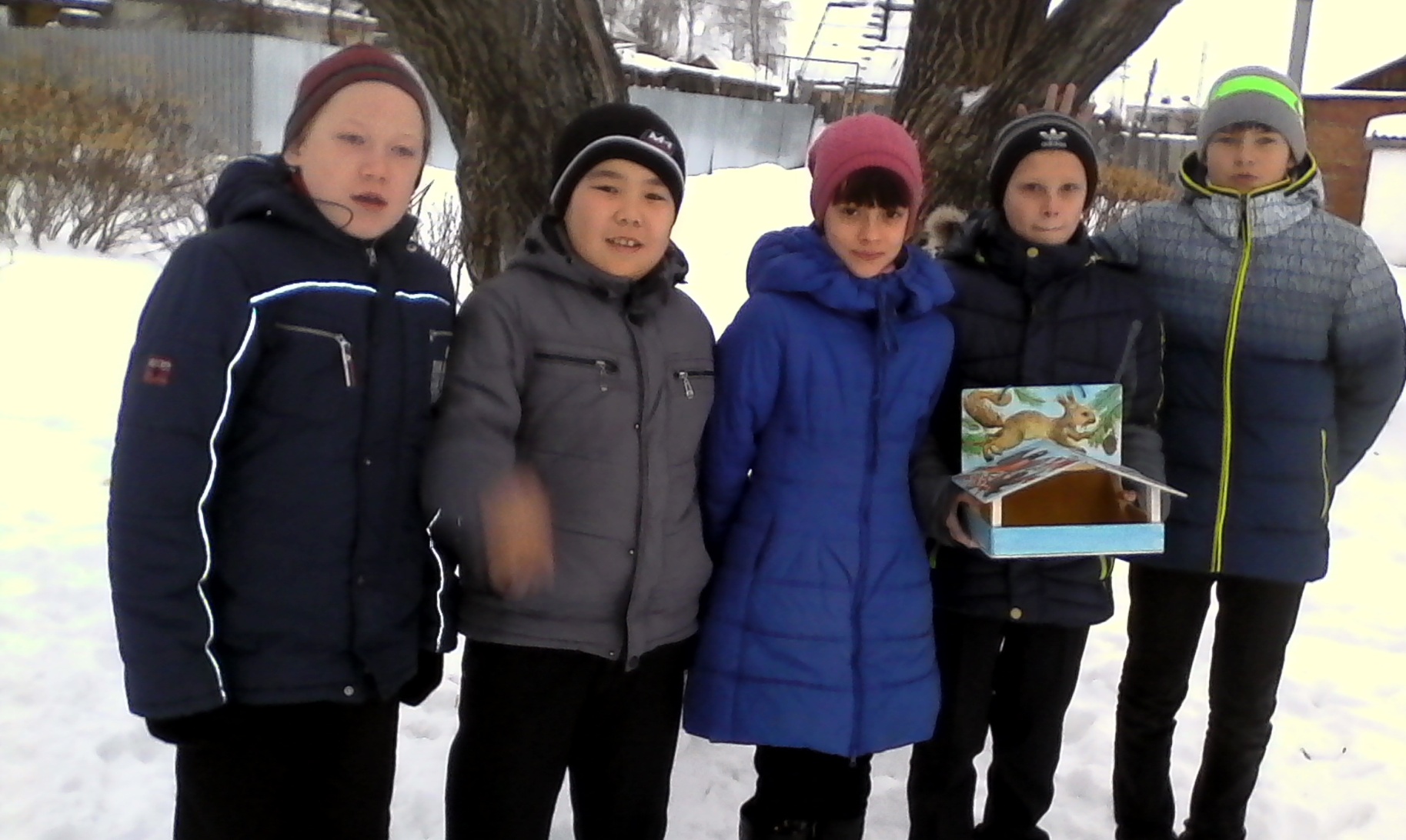 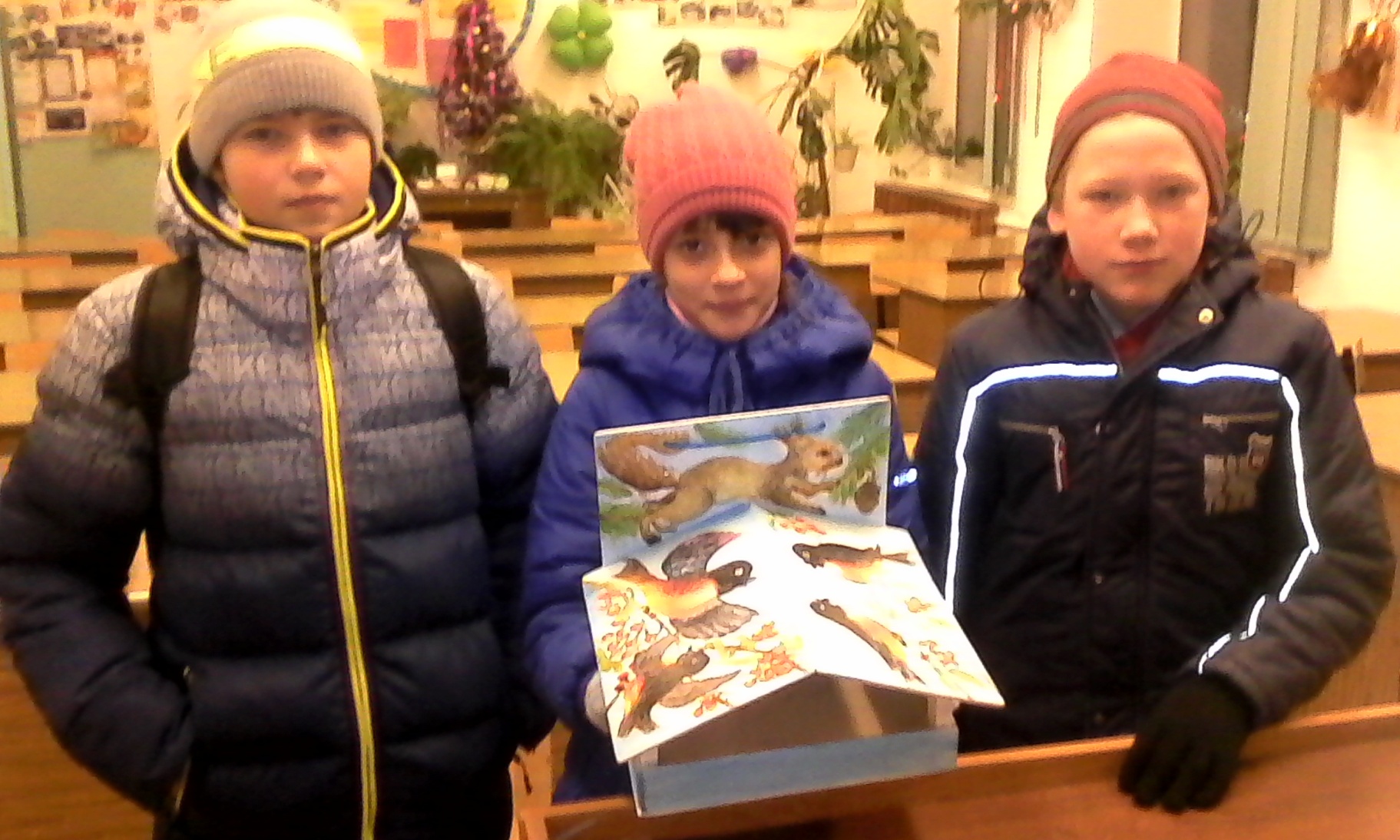 4а класс
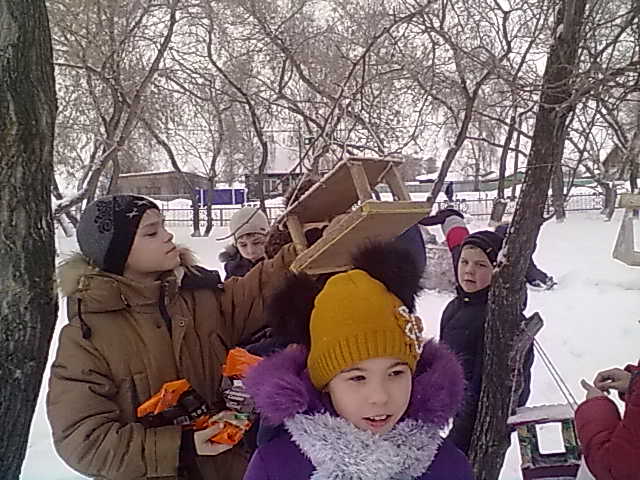 6б класс
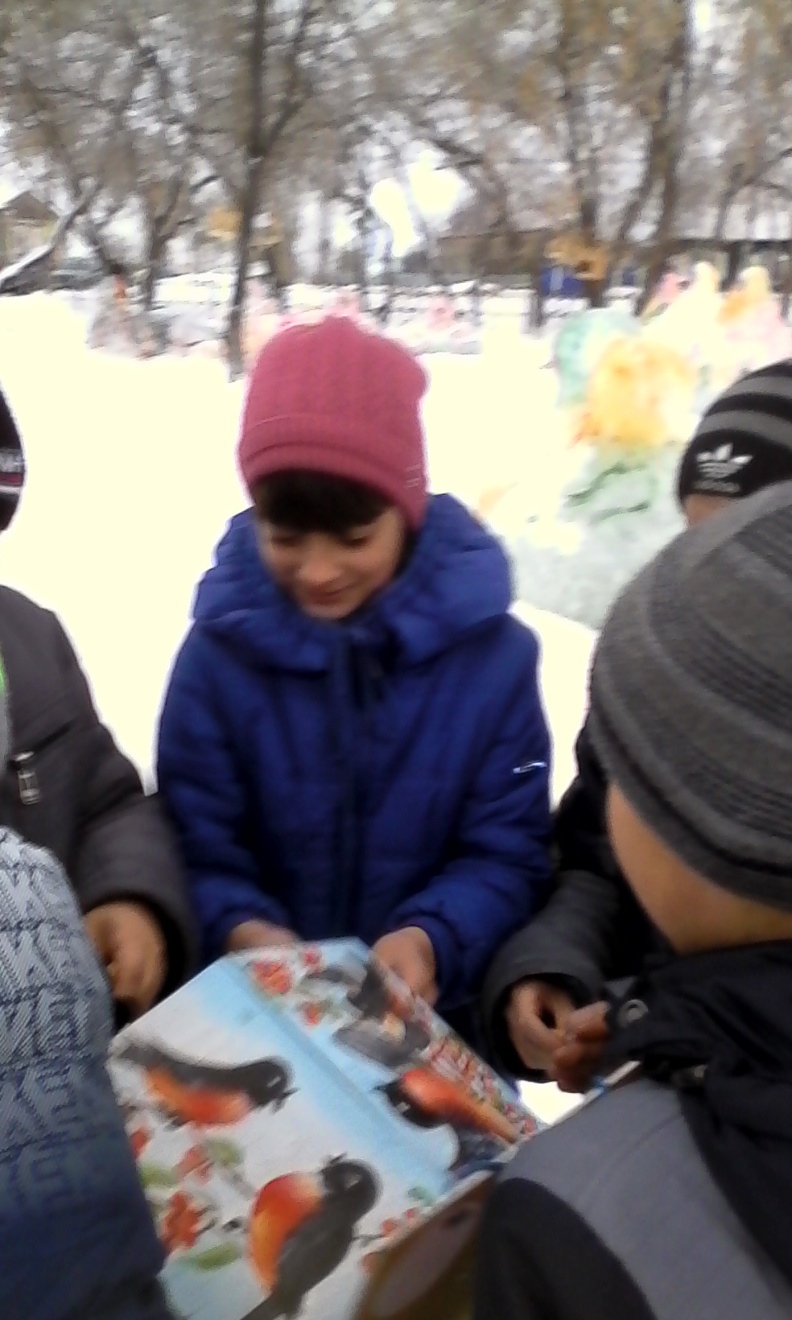 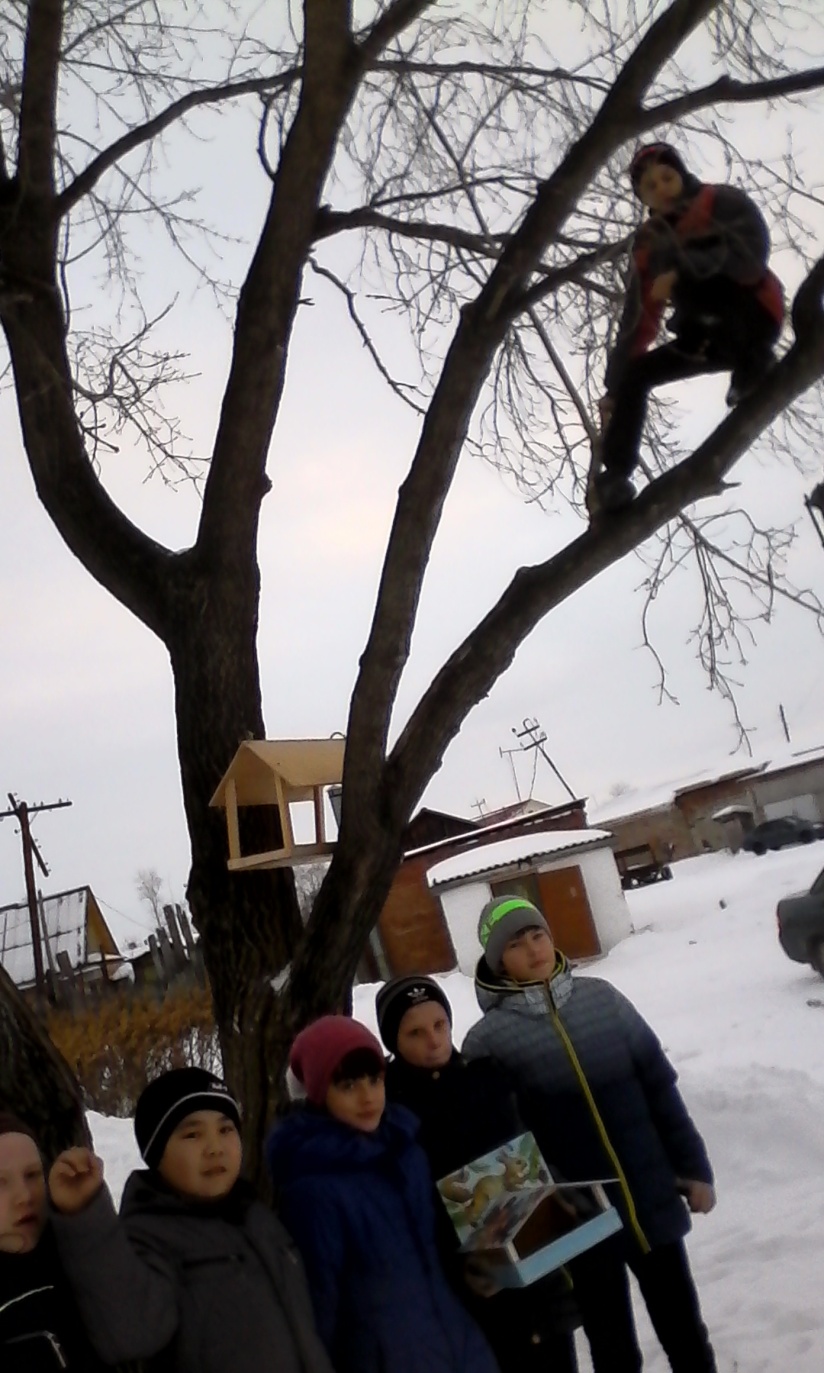 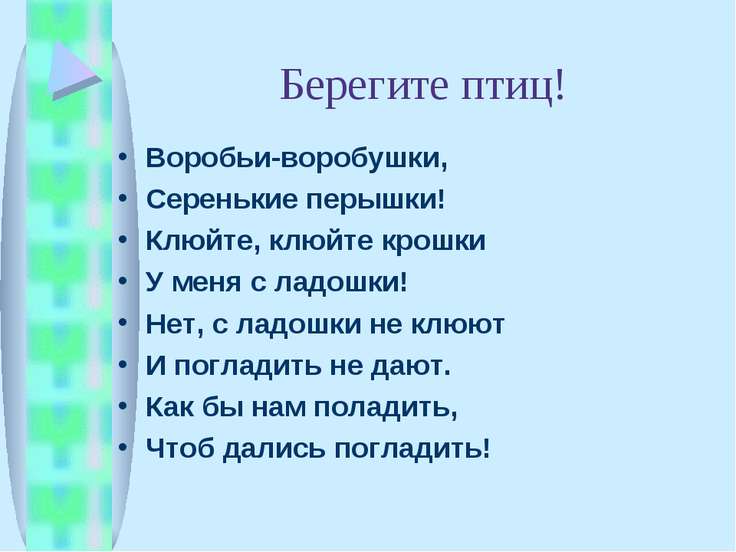 Забота о птицах
В течение всей зимы дети пополняли кормушки, подкармливали птиц.
 Для привлечения внимания к птицам зимой, была проведена акция 
    «День птиц».
Девиз акции:
Покормите птиц зимой                 Не богаты их корма. 
 Пусть со всех концов                     Горсть зерна нужна, горсть одна — 
К вам слетятся, как домой,           И не страшна будет им зима. 
Стайки на крыльцо. 


Сколько гибнет их — не счесть,                   Разве можно забывать: 
Видеть тяжело.                                                 Улететь могли, 
А ведь в нашем сердце есть                         А остались зимовать 
 И для птиц тепло.                                            Заодно с людьми. 

Приучите птиц в мороз 
К своему окну, 
Чтоб без песен не пришлось 
Нам встречать весну. 1964Александр Яшин.
День птиц (413 детей)
12 февраля 2016 года в Карасульской школе состоялся День птиц. Предварительно дети школы собирали информацию о птицах-символах и зимних птицах, которые остаются на зиму. Оформляли плакаты о птицах. Организовано вышли на территорию школы, заполнили кормушки, обмели фигуры, покатались на горке. Все перемены в школе звучали птичьи трели и транслировались видеоролики о птицах.
Стихотворение Т. Евдошенко 
«Берегите птиц».
О птицах много знаем мы
И в то же время мало,
И нужно всем: и вам, и нам,
Чтоб их побольше стало.

Для этого побережём
Своих друзей пернатых,
Иначе мы к нулю сведём
Певцов наших крылатых.
Съедят деревья и плоды
Личинки насекомых, 
И поредеют все сады
Без наших птиц знакомых.
Зимой поставь кормушку им,
Синицам дай ты сала;
Пшено едят все воробьи, 
Подсыпь, как станет мало.
Они вознаградят труды, 
И зацветут кругом сады.
Среди зелёной той листвы
Их песенку услышишь ты.
3б класс
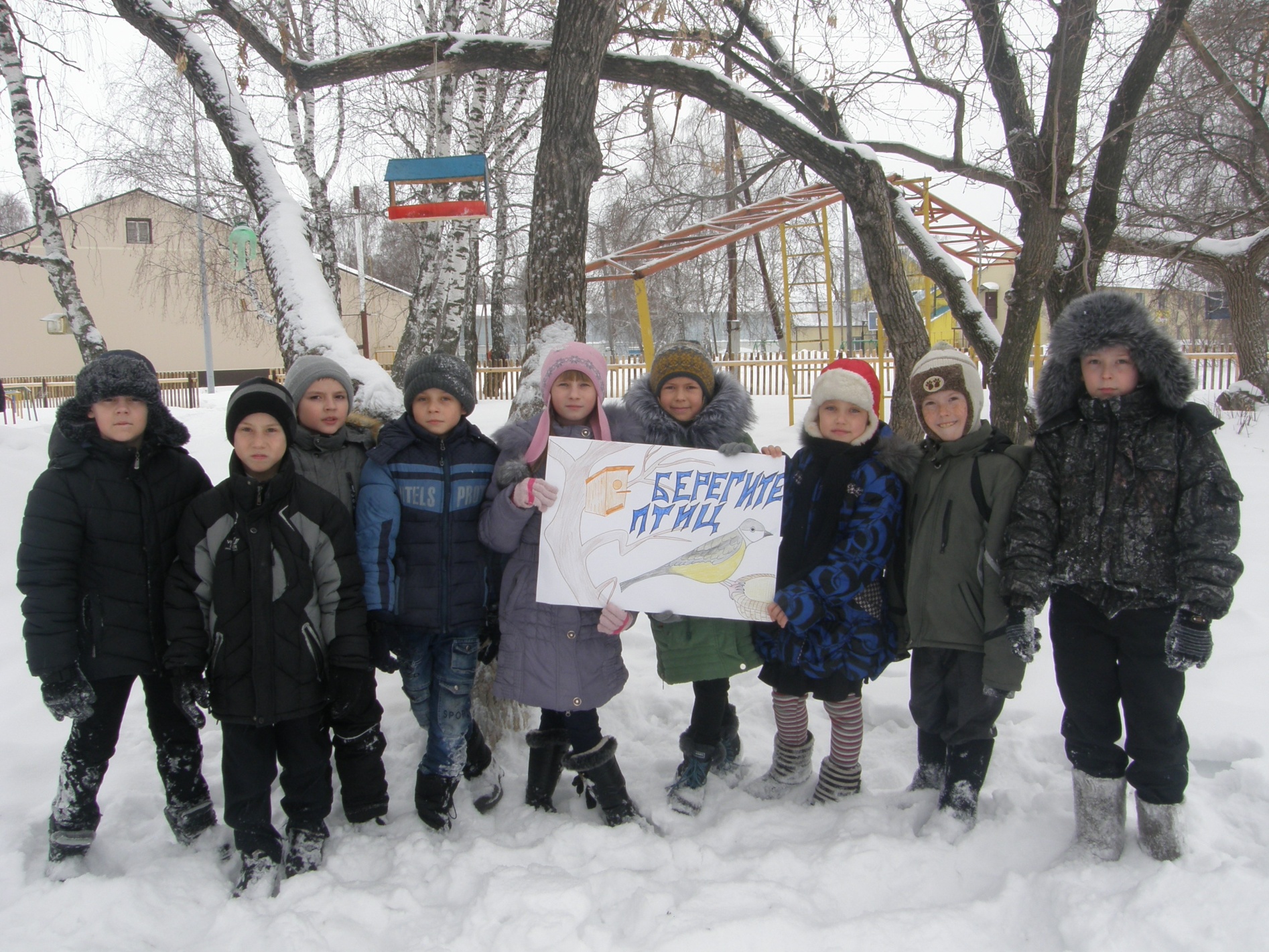 Вейтесь, русые стружки, поджидая зиму.
 Мы готовим кормушки – угадайте, кому?
 Кто летает, как мячик, мячик серенький мой?
 Наше дело ребячье – уберечь их зимой.
 Пуховые подушки на осинах белы.
 Сыпьте зерна в кормушки, сыпьте корм на столы.
 И они нам за это, зорко сад сторожа,
 От вредителей летом сберегут урожай.
 Вейтесь, русые стружки, поджидая зиму!
 Мы готовим кормушки – угадайте, кому?
5б класс
8б класс
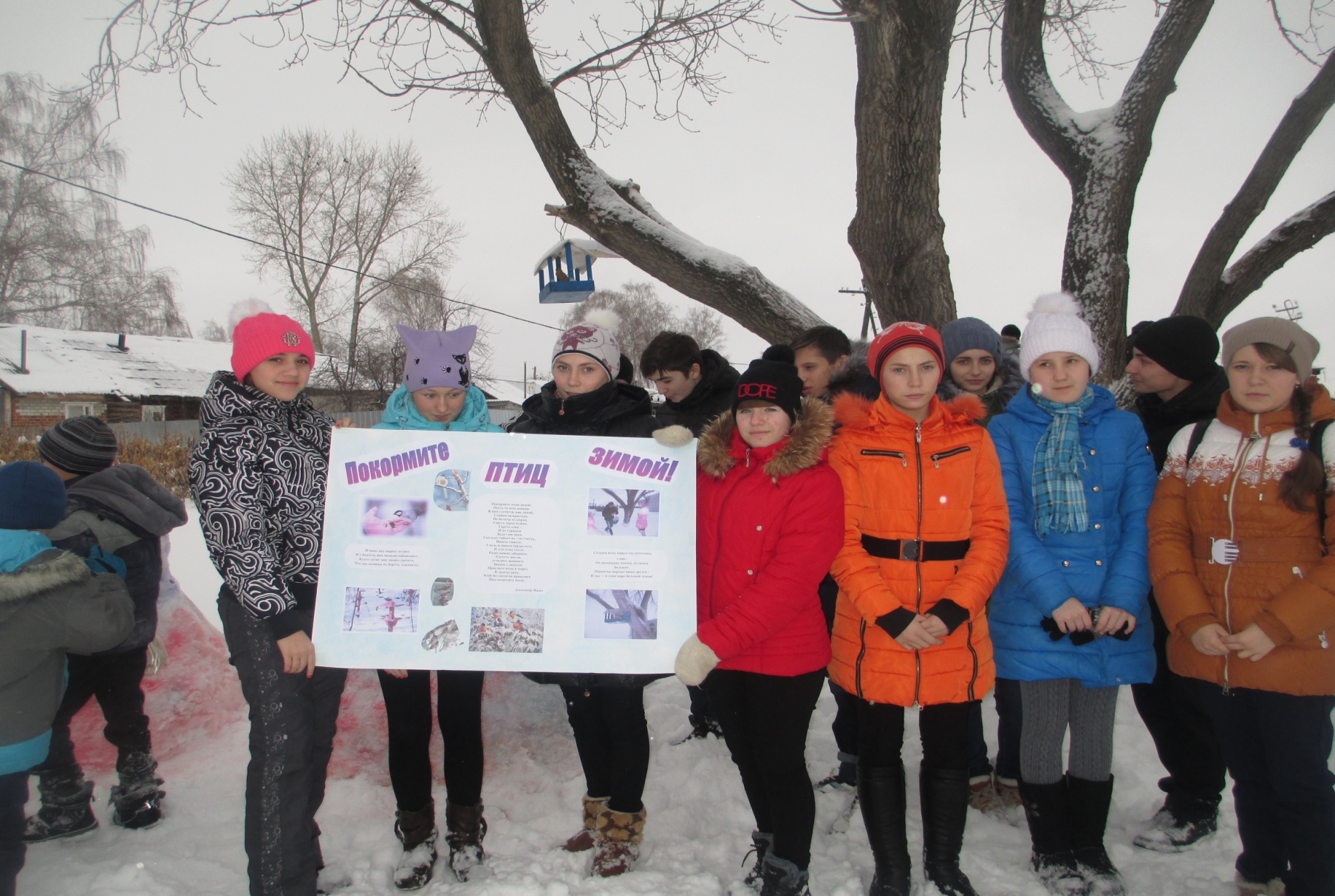 4а класс
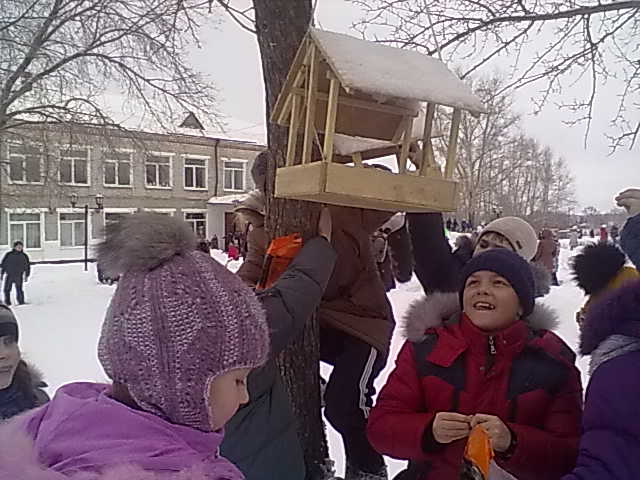 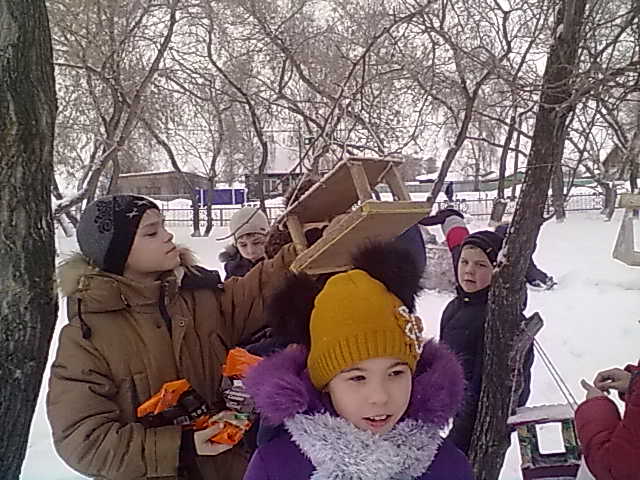 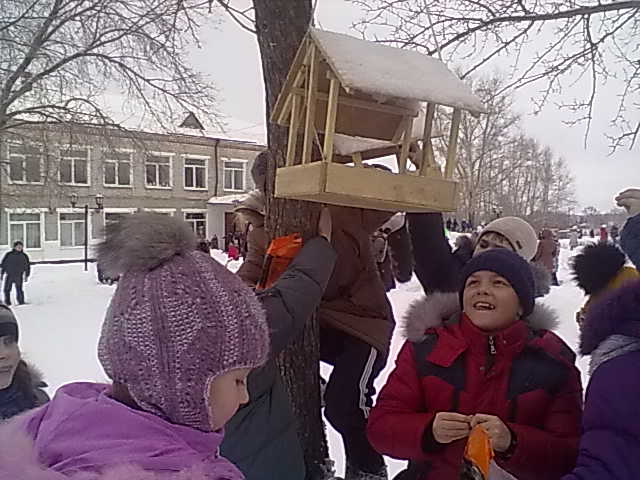 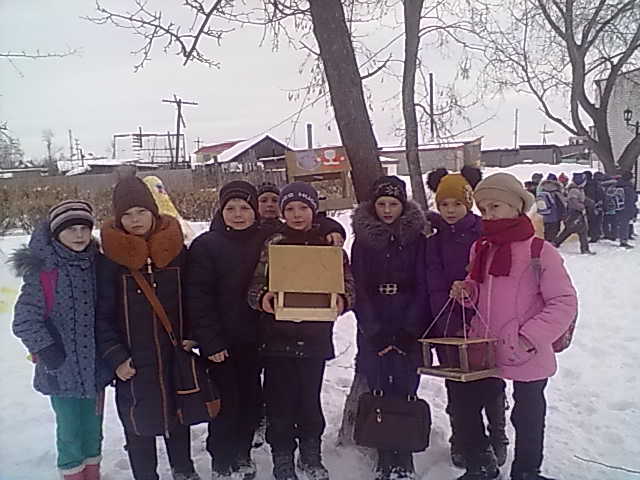 Акция «День птиц»
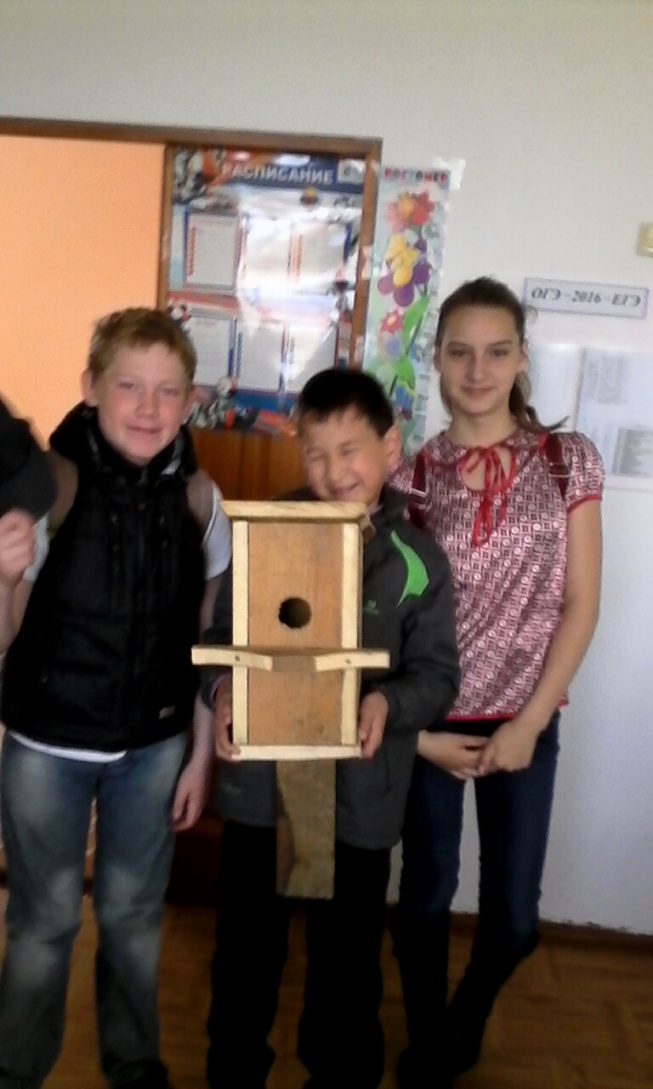 Весна
С приходом весны новые заботы о птицах – создание скворечников и размещение их в школьном саду.
Мизамбеков Азамат 6б класс
1 апреля была объявлена акция«Скворечник» результат         22 скворечника
В. ДоценкоЯ проснулся спозаранок:от затеи спать не смог...Взял пилу, топор, рубанок,доски, гвозди, молоток,и пилил я и строгал, нашей школе помогал. Поработал лишь часок,выпилил я семь досок,их гвоздями сколотил,лаз для птичек просверлил, щели уплотнил замазкой, доски все покрасил краской -свежей, нежной, голубой — стал красив скворечник мой.Всем ребятам говорю: - Я скворцам его дарю!
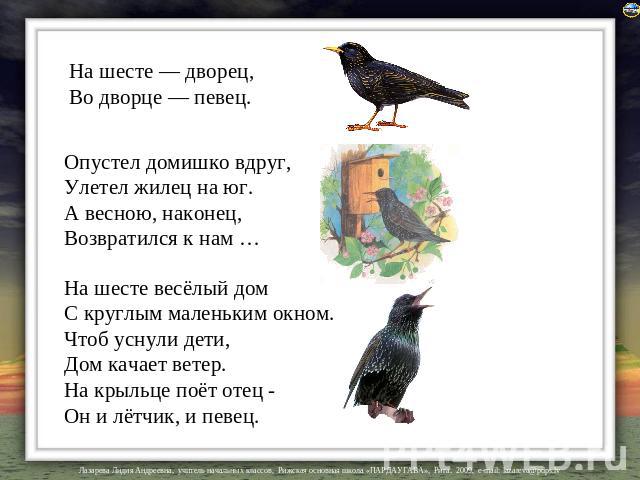 Вот такие мы и папы мастера!
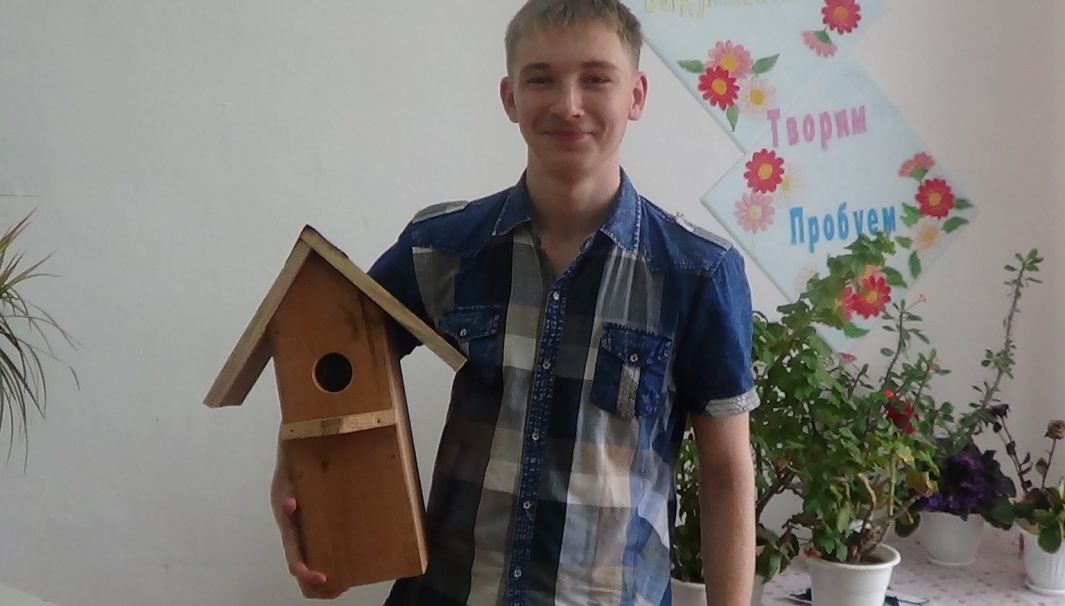 Нагорных Андрей 2а класс
Шиповалов Саша 10а класс
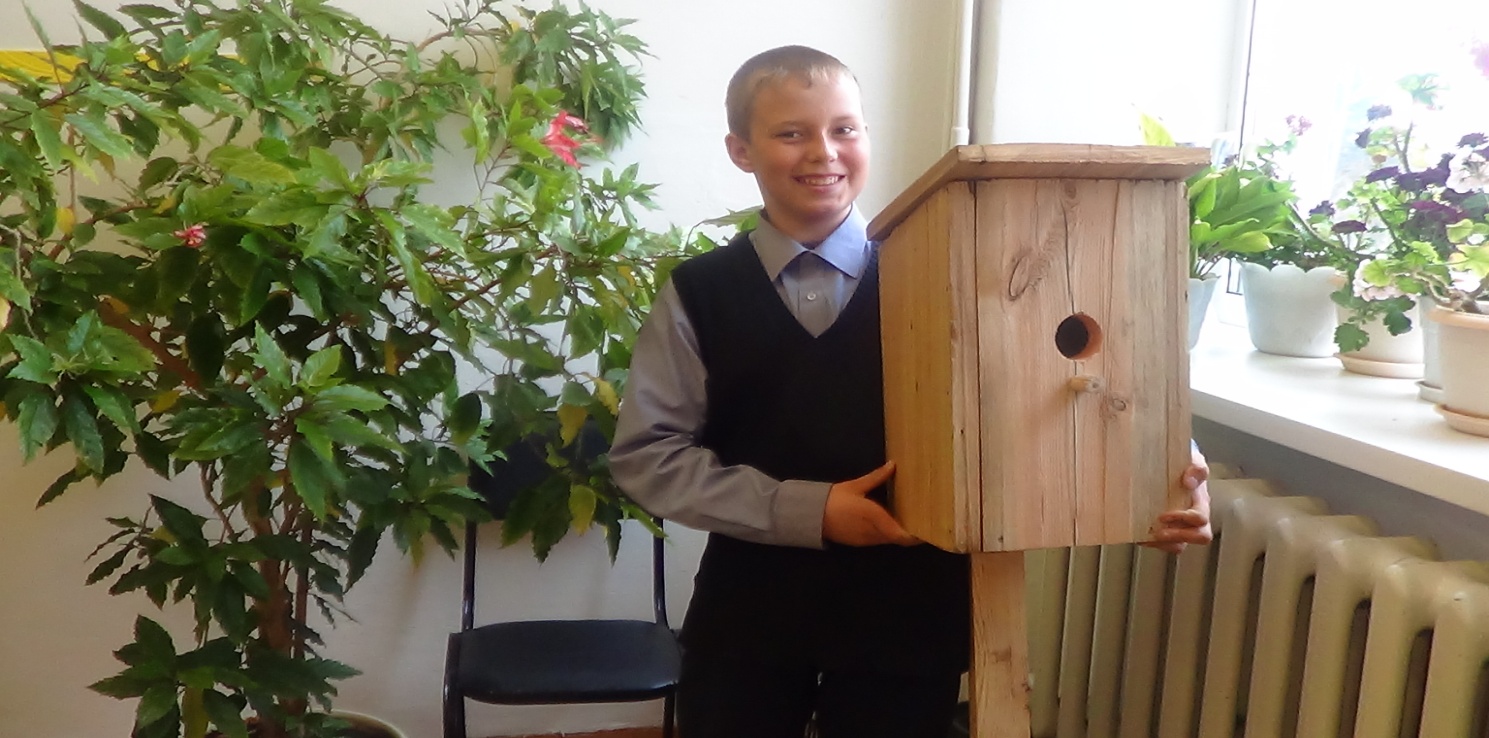 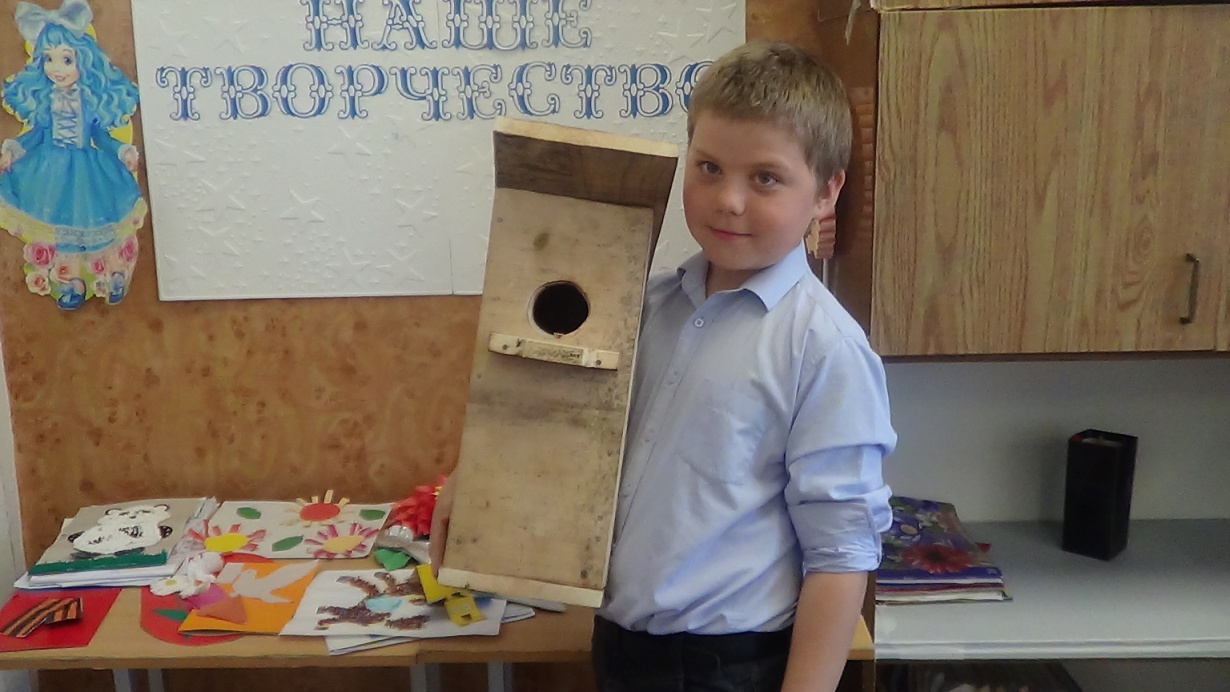 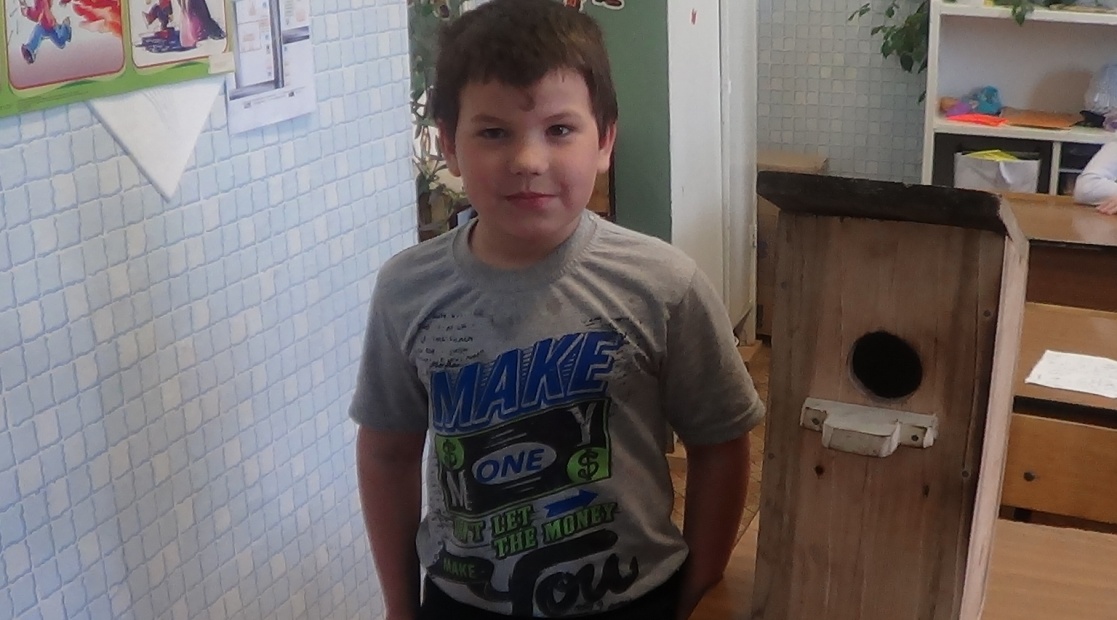 Каминский Игорь 4а класс
Каминский Кирилл 3а класс
Краснов Максим 7а класс
Ежедневными добрыми делами
С утра и до позднего вечера,                 Порадуют снова пернатые
Освоив полянки страниц,                       Руладами сердце и слух,
Хозяйствует в книжке доверчиво         И крепче подружат с юннатами
Раздольная музыка птиц.                        Речушка, и роща, и луг.
А может быть, с этого времени             От неба до мира подводного
Наступит иная пора –                               Давайте ж, как Родины речь,
И станет для птичьего племени            Умом и душой благородною
Милее еще детвора?!        

                                     Здоровье планеты беречь!
                                     Единое многообразие
                                     Мы будем ценить неспроста,
                                      Любя и Европу, и Азию,
                                      И наши родные места!